CLASSROOM NEWS
Week of April 15, 2019  danielleroderick@sevier.org
Mark Your Calendar
Hope you had a great Spring Break!  I am excited for you to be back to continue learning.
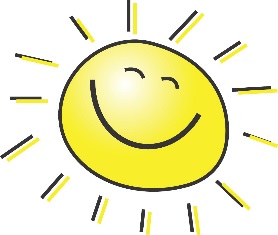 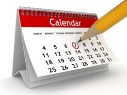 4/16 Breakfast with the Easter Bunny

4/18 Egg Hunt

4/19 Half-Day of School: Dismissal at 10:45

4/24 Grade Cards

4/25 Conferences 4-6

4/26 Spring Fling 5-8

4/29-5/3 TCAP Test Week

5/15 Field Day

5/21 Safety City Field Trip

5/24 Optimist Park Field Trip

5/27 Memorial Day; No School

5/28 Awards Day 8:30-10

5/30 Admin. Day; No School

5/31 Grade Card Pick-Up 7-10
Please notice the changes to some of the dates of field day and field trips.  We had to change the dates due to mandatory teacher trainings.  Thanks for your understanding.
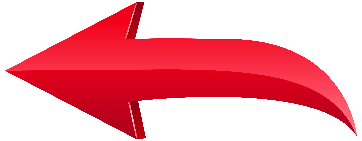 We will be having an egg hunt on Thursday, April 18th.  Please send in a class set of 15 prefilled eggs.
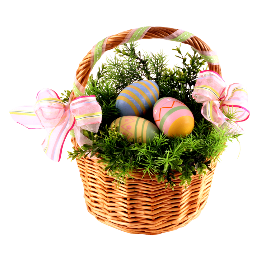 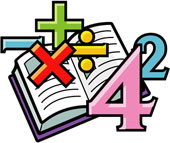 Math
Students will be learning time to the quarter hour and 5 minutes.
Spelling, Comprehension, Vocabulary, and Grammar tests will be WEDNESDAY.
WHAT’S HAPPENING THIS WEEK
Vocabulary
Reading
Spelling Words
1. yarn
2. strands
3. spinning
4. dye
5. weave
6. sharpening
7. duplicated
8. delicious


Vocabulary Skill:
Compound Words
Students will draw conclusion, sequence events, and summarize events in the story.
helpful
sadly
hopeful
thankful
slowly
wishful
kindly
useful
safely
painful
mouthful
weakly




jumped
saying
 quickly
 wonderful
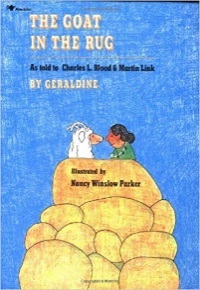 It’s ok to not know, 
but it’s not ok to not try.